How to Get the Binding Energy by Mass Spectrometry
Speaker: Tianyu Sun

Advisor: Prof. Wu
               Dr.  Zhang
[Speaker Notes: Good afternoon, today the title of my presentation is “how to get the binding energy by mass spectrometry”]
Preface
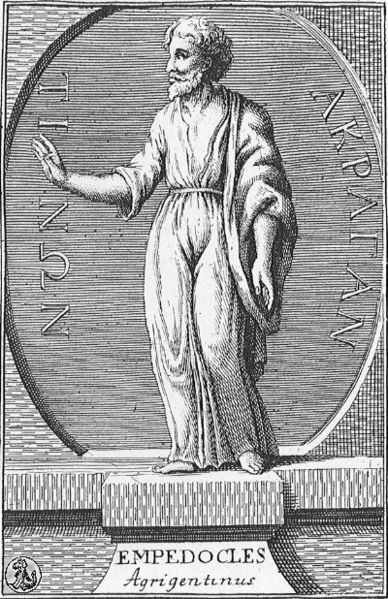 Empedocles (490–430 BC, Greek) said:
“ Love will bring about the element
     hate will separate the element”
love
hate
2
[Speaker Notes: An ancient Greek philosopher Empedocles said: love will bring about the element, but hate will separate the element!
So we can see that it is a human instinct to study the driving force to combine and separate the matter]
Preface
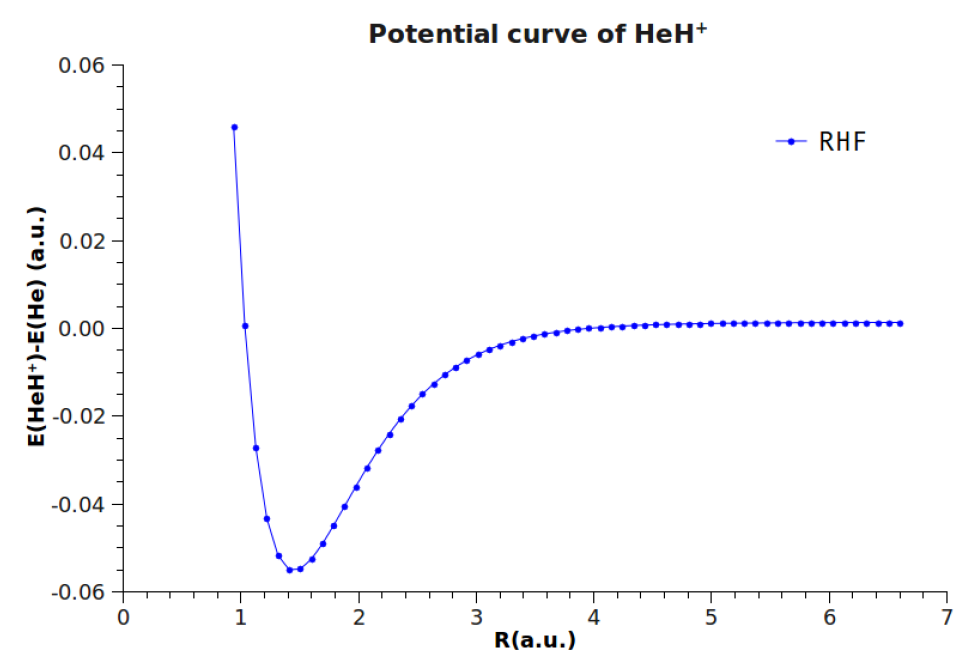 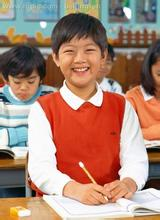 Binding energy
我做了这么久计算和有机机理，对化学理解就是“能量和电子的分配”
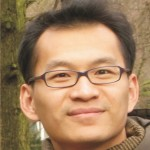 3
[Speaker Notes: When I was young, the most fundamental conception of chemistry is the binding energy, because it tells us whether a reaction can happen!
When I was a graduate student, prof. Zhang told me 
So the conception of binding energy is very important]
Preface
in organometallic reactions,  the key reactive intermediates are coordinatively unsaturated transition metal–ligand complexes that have an open site by loss of one or more ligands.

            These unsaturated intermediates are good catalysts because they are reactive
But transient and difficult to study
such information would enable predictions of the feasibility of desired reaction
4
[Speaker Notes: Concretely,in organometallic reactions, the key reactive intermediates are coordinatively unsaturated transtition metal-ligand complexes that have an open site by loss of one or more ligands.
These unsaturated intermediates are good catalysts because they are reactive
But they are transient and difficult to study
If we can acquire the binding energy, such information would enable predictions of the feasibility of desired reaction, it’s very useful!]
Preface
The methods to get the binding energy:
photoelectron spectroscopy
Time resolved infrared spectroscopy
ion beam studies of endothermic reactions
flowing afterglow
kinetic energy release distributions
Energy resolved collision induced dissociation
1aser-powered homogeneous pyrolysis
guided ion beam mass spectrometry
Quantum chemistry……
5
[Speaker Notes: There are many methods can get the binding energy, and most of them are carried out in gas-phase, 
Although gas-phase chemistry cannot provide accurately data of binding energy
It can still provide the useful information.
I only know the mechanism of this two methods, today I will introduce this methods]
Outline
Kinetic theory of gases
	maxwell speed distribution
	Classic Collision Theory
		cross section
Determination of cross section  by MS
	threshold energy (阈能)
Determination of Binding Energy
	Doppler broadening
	the relative velocity distribution
	the models of cross section
Equipment
	ion beam energy
	guided ion beam
	pressure
Future work
summary
6
[Speaker Notes: This is the outline
Firstly, I will introduce the kinetic theory of gases, because the MS experiment, the reactants are in the gas phase, so their movement obey the law of kinetic theory of gases, it includes maxwell speed distribution, It will be used to deduce the relative velocity distribution, then the classic collision theory, it will introduce the conception of cross section, the conception is very important because it is related to the threshold energy for determination Binding energy.the next part is determination of binding energy, when the energy of ion beam is low, we must conside the doppler broadening, we need to get the relative velocity distribution
And our purpose is to get BE using our own equipment, I will compare our MS with other groups in this three aspect
Finally, the future work and summary]
kinetic theory of gases
Ideal gas
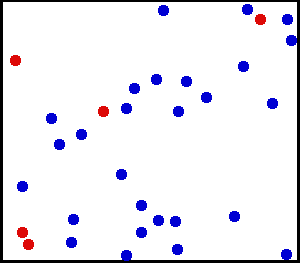 maxwell velocity distribution
Often we more care about speed, no velocity!
v
maxwell speed distribution
v+dv
the number of particles with velocity between
     and       +           in per unit volume
7
[Speaker Notes: Kinetic theory of gases
For ideal gas, their velocity obey the maxwell velocity distribution 
But we often more care about the speed, not the velocity!
And this is the maxwell speed distrubtion, we mutiply the shell to this, and we get the distribution]
kinetic theory of gases
maxwell speed distribution
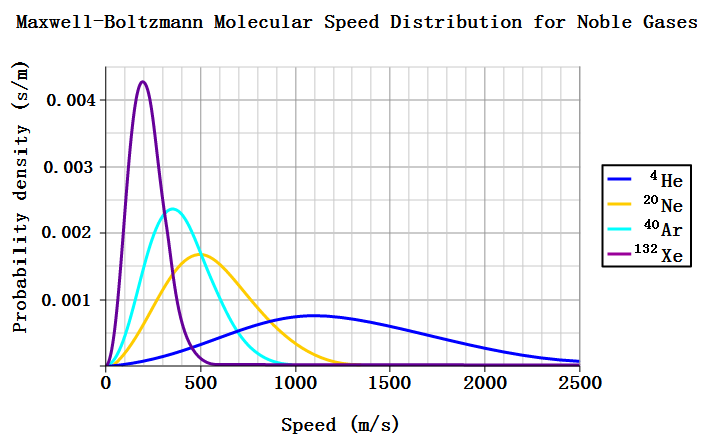 8
[Speaker Notes: This is the curve of maxwell speed distribution]
Classic Collision Theory
ur
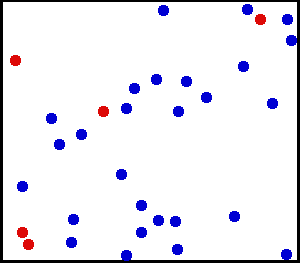 B
θ
dAB
A
b
dAB=rA+rB
ur is the relative speed between particle A and particle B
μ is the reduced mass
εc is the threshold energy, if ε’r > εc, the reaction can happen!
9
[Speaker Notes: Now the classic collision theory
The ideal gas move in the gas cell
For two molecules, If The distance between their center of mass, then they will collide with each other
Ur is the relative speed between particle A and particle B
εr is the relative kinetic energy between them, μ is the reduced mass
but we more care about the relative kinetic energy along the their center of mass, just mutiply cos, we can get it ,if this energy larger than threshold energy, the reaction can happen!]
Classic Collision Theory
ur
B
θ
dAB
A
br :reaction radius
b
define σr the reaction cross section
quantum states
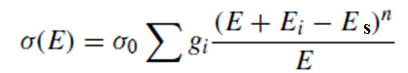 10
[Speaker Notes: when εr equals εc, for convenient, we define the reaction radius,if b is smaller than br, the reaction can happen, according to the br,we also define sigma r, the reaction cross section, it has the form like this, 
If we get sigma r ,we can get the threshold energy, using the threshold energy we can get the  binding energy! but this is a classic picture, it’s very easy to understand, actually, sigma r includes many quantum effect.
Using mass spectrometer can get sigma r.]
Determination of cross section  by MS
Using mass spectrometer can get the Ion intensities for reaction
gas cell
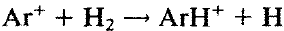 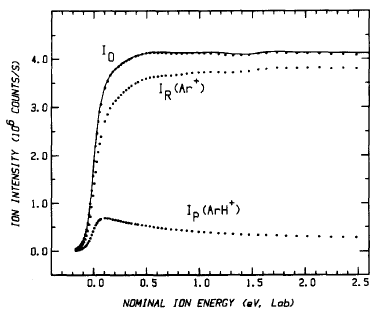 Ip(ArH+)
+
+
+
+
Mass
spectrometer
+
+
+
+
+
+
+
+
I0
IR(Ar+)
At a low pressure
Just single collison
11
P. B. Armentrout ,J. Chern. Phys., 83, 166 (1985)
[Speaker Notes: Using mass spectrometer can get the Ion intensities for reaction 
for example, the argon ion can react with hydrogen molecule to form this product ion in the gas cell, the pressure in the gas cell must be very low to insure the single collison, the MS can measure I0,Ir,Ip]
Determination of cross section  by MS
at low pressure, just single collison
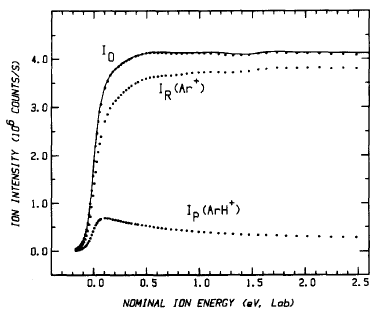 first order reaction
l is the effective path length
n is the density
nl
t
12
σtot
k1
[Speaker Notes: we suppose that at low pressure, just single collison, so it is the first order reaction, and this is the expression of first order reaction
The reaction rate is only proportional to the concentration of the reactant.it has a  exponent form, for MS, the ion intensities can also be written in this way. l is the effective path length, n is the density]
Determination of cross section  by MS
At low pressure
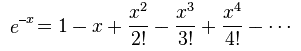 Taylor expansion
IR≈(IR+ΣIP)(1- σtotnl)
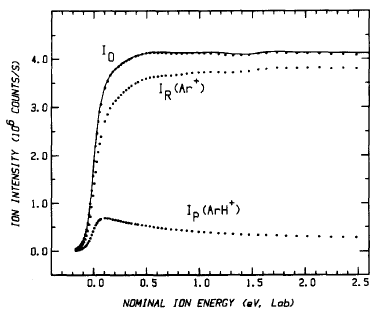 Individual product cross sections σp
σp→ threshold energy
13
[Speaker Notes: at low pressure, this term is very small, according to the taylor expansion, we only take the first two term
and because I0 equals Ir+Ip, the individual product cross sections equals this, so it can be convert to this form, from sigma p, we can get threshold energy]
Determination of Binding Energy
gas cell
gas cell
high ion beam energy
low ion beam energy
Elab»kT
+
+
+
+
+
+
+
+
Elab<kT
high
low
target molecule: stationary
target molecule: Doppler broadening
the σ is a function of Elab
the relative velocity is important
14
[Speaker Notes: but there is a serious problem when we calculate the cross section .
when the ion beam energy is high, the target molecule in the gas cell can be considered as stationary
but when the ion beam energy is low, the target molecule can not be seen as stationary any more, we must consider it thermal velocity, 
so the cross section is a function of ion beam energy]
Determination of Binding Energy
how to get the relative velocity?
M
target molecule
m
V
v(cm)
v
center of mass(cm)
M
Vcm
V0(cm)
m
V0
monoenergetic ion beam
if v=0
E0 is nominal center of mass energy
15
[Speaker Notes: how to get the relative velocity
for example, the monoenergetic ion beam with velocity V0 has the mass m, move in this direction
the target molecule with velocity v, the mass M, move in this direction, they will encounter at this point.
we can also consider this two as a system,the center of mass move with the velocity Vcm
approach each other with velocity V, and the center of mass with velocities V(cm) and Vo(cm),respectively.
the V0(cm) and v(cm) and V have this three relationship
we can get the relative kinetic energy E, if v=0, E0 is nominal center of mass energy, it has no physical meaning, just for convenient]
Determination of Binding Energy
the thermal distribution of v gives rise to a distribution of V
velocity space
ρ: the volume of the red area to the volume of the whole shell of radius v
dV0
dv
V
v
V0
V0+V
θ
V0-V
16
G. J. SCHULZT, PHYS.REV., 32, 110 (1954).
[Speaker Notes: the thermal distribution of v gives rise to a distribution of V
if V is fixed, according to the velocity space, the v only in the red area can make the particles encounter, 
ρis the volume of the red area to the volume of the whole shell of radius v
brother Chenyang help me to deduce the expression
the v can have value from V0-V to V0+V,]
Determination of Binding Energy
the ratio of particles with relative velocity between V and V+dV
17
[Speaker Notes: the ratio of particles with relative velocity between V and V+dV
the distribution of the speed of gas is maxwell speed distribution]
Determination of Binding Energy
integration gives:
It is convenient to introduce the parameters
18
[Speaker Notes: the v can have value from V0-V to V0+V, 
the integration gives this equation
and it is convenient to introduce the three parameters
and the equation is briefly converted to this form. can also be written like this]
Determination of Binding Energy
relative kinetic energy disturbution
convolution of σ(E)
σapp(E0) is the apperent reaction cross section
+
+
+
+
The (E/Eo)1/2 factor accounts for the difference in the residence times of ions in the interaction region at different ion energies.
gas cell
low ion beam energy
Elab<kT
low
target molecule: Doppler broadening
19
P. B. Armentrout ,J. Chern. Phys., 83, 166 (1985)
[Speaker Notes: with this relative kinetic energy disturbution in hand, we can carry out convolution of cross section all over the distribution. 
σapp(E0) is the apperent reaction cross section, It can be obtain by the MS
The (E/Eo)1/2 factor accounts for the difference in the residence times of ions in the interaction region at different ion energies.
it is easy to understand because the high speed particle will pass the gas cell with shorter time
so with this equation, we can handle low ion beam energy condition]
Determination of Binding Energy
σ(E) is a function of threshold energy
classic
quantum
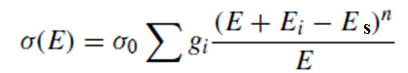 the models of σ(E):
Exponential Cross Section
Linear Cross Section
Inclined Step-Function Cross Section
Step-Function Cross Section
20
[Speaker Notes: the final step, if we know the specific form of cross section as a function of threshold energy
we can use calculation the cross section,
we have mentioned early that the classic picture has this function form, and the quantum picture has this form, and there are many of other models, 
but the mostly popular model is the quantum model]
Determination of Binding Energy
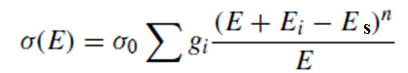 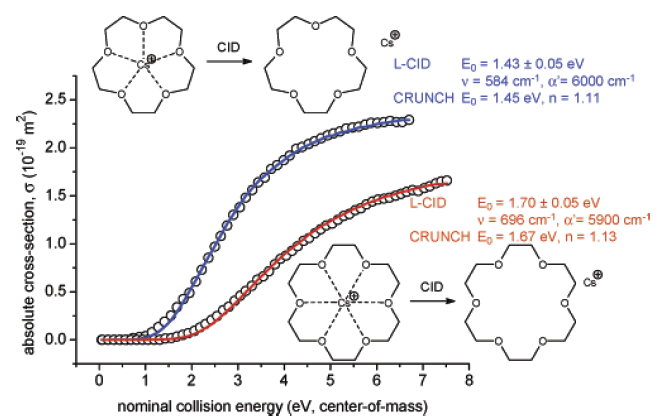 σ0 is a scaling factor
E the relative kinetic energy
n an adjustable parameter
quantum states
(vibrational, rotational, and electronic)
with energies Ei and populations gi
The σ0, n, and E0 parameters are fitted by least squares analysis
E0 is nominal center of mass energy
CRUNCH   L-CID
21
Peter Chen, J. Phys. Chem. A, Vol. 111, No. 30, 2007
Determination of Binding Energy
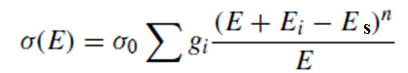 threshold energy
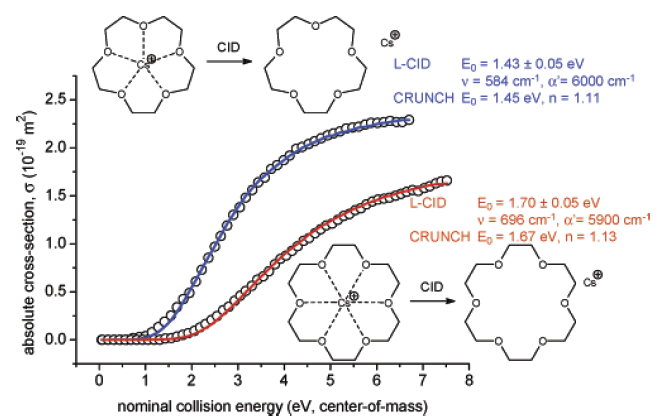 there are three types of reaction used to determine the binding energy of M+–L
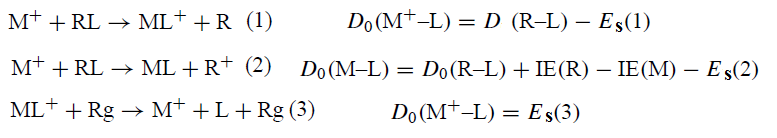 22
[Speaker Notes: a little summary, when the ion beam energy is low ,because the thermal movement of the gas, the]
Equipment
monoenergetic ion beam
V0
gas cell
The energy spread of Elab need to be very narrow
Because the cross section is a funtion of energy
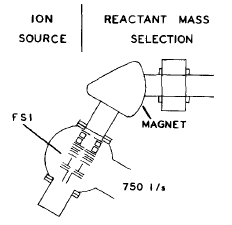 +
+
+
+
Elab
momentum analyzer serves to narrow the energy spread
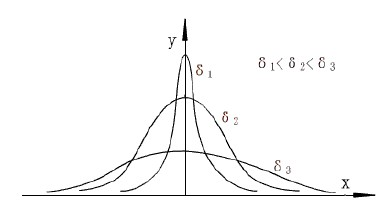 23
The narrower , the better
P. B. Armentrout ,J. Chern. Phys., 83, 166 (1985)
[Speaker Notes: we suppose the ion beam is monoenergetic to deduce the equation.
so in experiment, the energy spread of Elab need to be very narrow because the cross section is a funtion of energy
other groups’equipments have momentum analyzer serves to narrow the energy spread
but our equipment don’t have this model,
that’s a problem]
Equipment
The scattering can reduce the signal
+
+
detector
detector
+
+
So we need to trap the ionic products regardless of scattering angle.
+
+
24
[Speaker Notes: another serious problem is when a collision happened, the scattering can reduce the signal
so we need to trap the ionic produects regardless of scattering angle to the center line]
Equipment
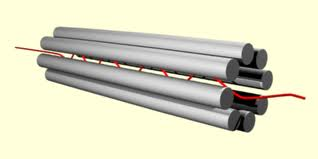 Using octopole to trap the ion
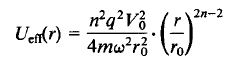 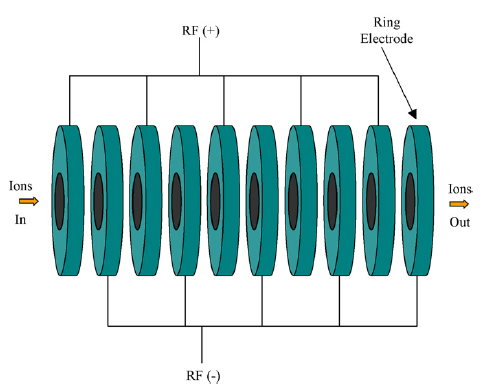 Travelling wave (T-wave) ion guide
adjacent rings have opposite phases of radio frequence voltage
the effective potential
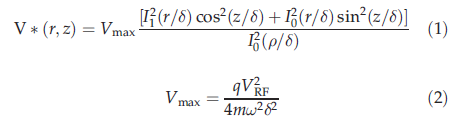 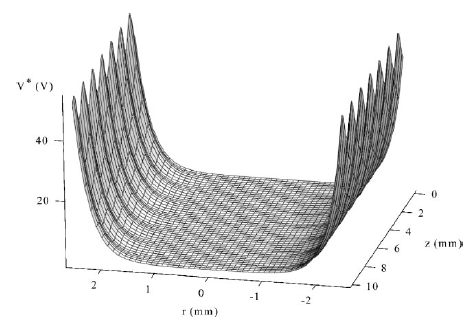 25
[Speaker Notes: usually, people use octopole to trap the ion ,this is the effective potential, it can form a potential well
our equipment is using Travelling wave (T-wave) ion guide, it’s structure is like this,
so our equipment can carry out the ion guide]
Equipment
At a low pressure, Just single collison
gas cell
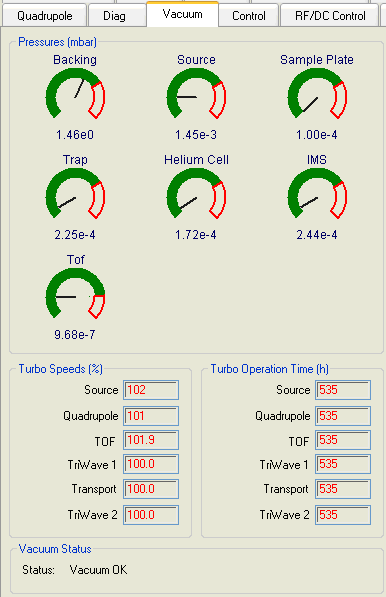 +
+
+
+
2.25e-2 Pa
Pressures 6.5e-6 Pa can be used for cross section measurements.
26
[Speaker Notes: another serious problem is the pressure, the pressure must be very low to insure the single collison,]
Future research
Pd II-Catalyzed Enantioselective Activation of C(sp2)-H and C(sp3)-H Bonds Using Monoprotected Amino Acids as Chiral Ligands
27
Yu, J.-Q. Angew. Chem. Int. Ed. 2008, 47, 4882.)
Summary
Determination of Binding Energy
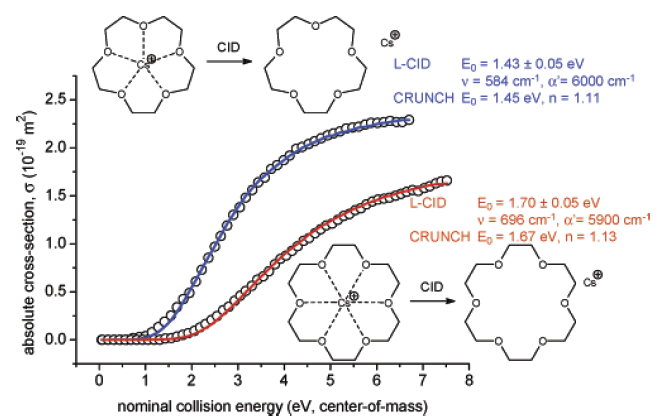 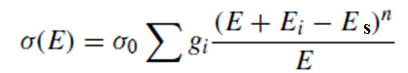 threshold energy
Equipment
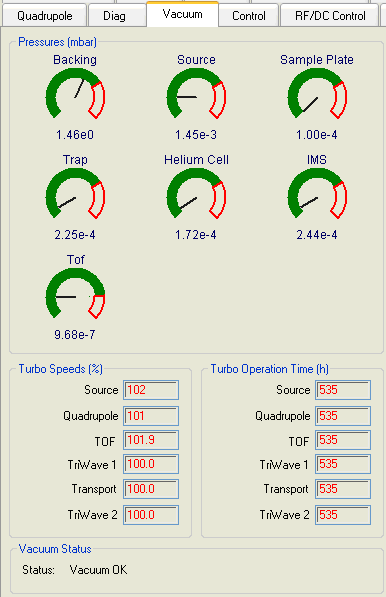 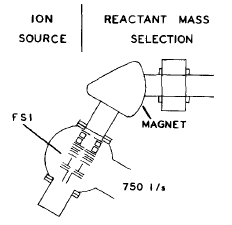 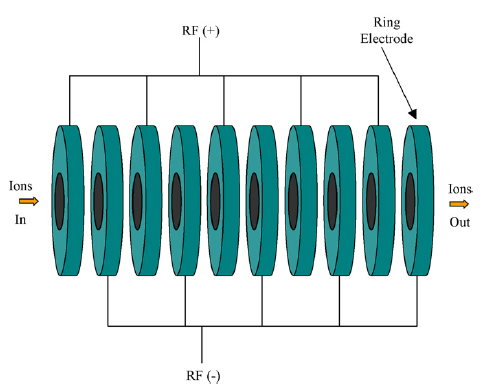 28
Thanks for your attention
29